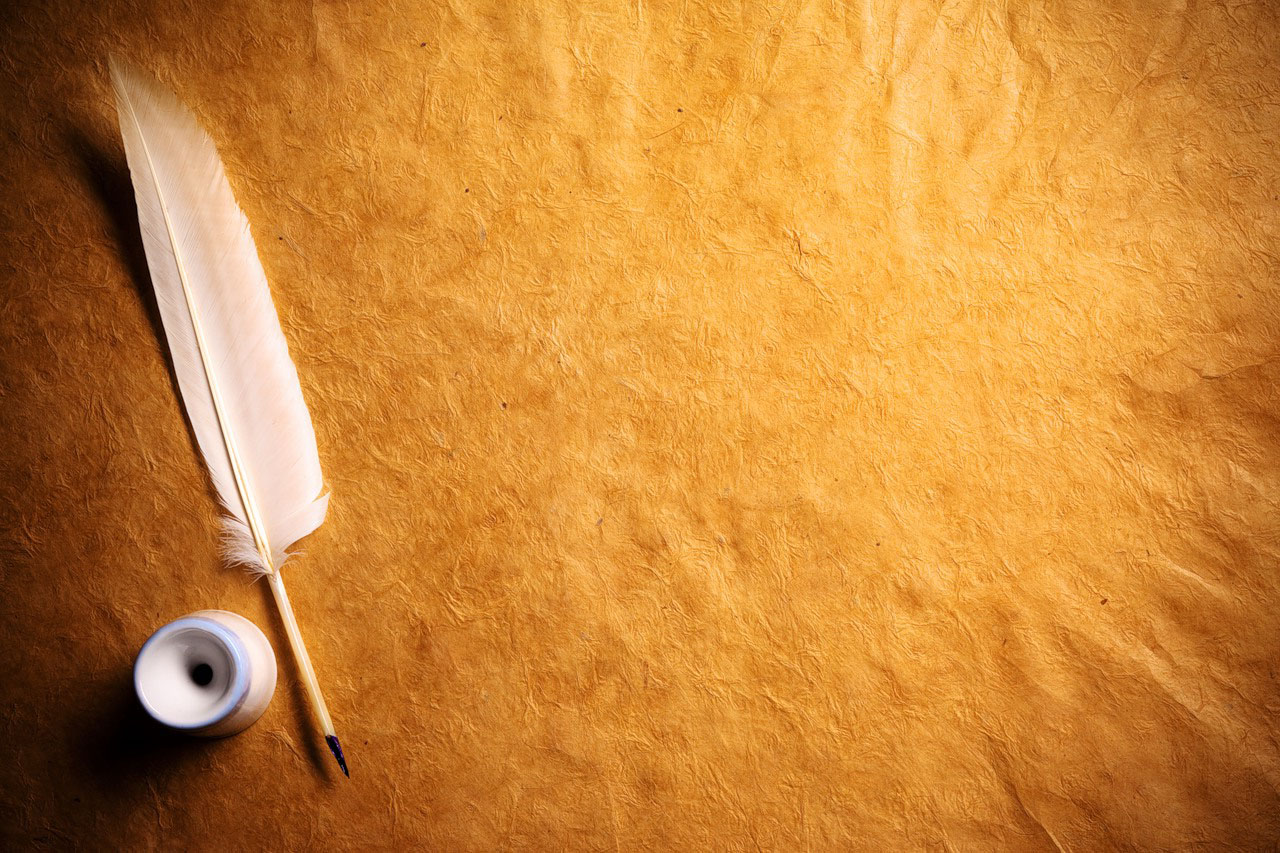 Історія світової культури
Спеціальність «Туризм»
галузі знань 24 Сфера обслуговування
Компетентності:
Здатність до формування світогляду, розвитку людського буття, суспільства і природи, духовної культури; 
 Здатність розглядати суспільні явища в розвитку і конкретних історичних умовах;
Здатність працювати з інформацією, знати інформаційні потреби суспільства, інформаційно-пошукові ресурси та вміння управляти інформацією в професійній діяльності; 
Знання і розуміння предметної області своєї професії
Уміння застосовувати фахові знання на практиці
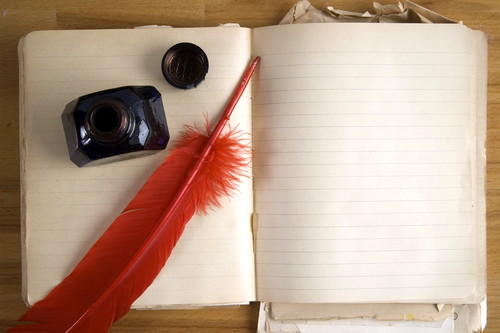 Мета
Курс “Історія світової культури” має на меті формування культурологічної компетентності студентів, ознайомлення з головними теоретичними засадами культури, основними культурними надбаннями всіх історико-культурних епох  та закономірностями історико-культурного розвитку. 
Завдання курсу
методологічні: викласти студентам основи й навчити їх застосуванню історико-теоретичного методу дослідження українських культурних процесів, інших культурологічних методів і підходів, які доцільно застосовувати при вивченні тих чи інших етапів культурного розвитку;
пізнавальні : дати уявлення про  культурні процеси  в Україні на різних етапах її історичного розвитку; повідомити про фундаментальні досягнення культури українського народу, який проживає і мешкає сьогодні; поінформувати студентів про кожну з історичних епох у розвитку культури, їх спадкоємні зв’язки та взаємовплив; надати знання, необхідні для розуміння специфіки розвитку культури нашої держави в контексті світової культурної динаміки; 
практичні : навчити основам аналізу творчих здобутків митців, вміти  «впізнавати» головні історико-культурні пам’ятки та твори мистецтва  кожної епохи та надавати їм  загальну характеристику;  підготувати до практичної діяльності в сучасних закладах освіти.
Предмет «Історія світової культури» базується на одній з соціально-гуманітарних наук, які є феноменом суспільної свідомості. Предметом вивчення суспільно-гуманітарних наук є суспільство та людська культура, світ уявлень людини про природу та суспільство, світ людських ідеалів, мотивацій, надій та мрій, світ людської культурної свідомості, що закріплені в різноманітних знакових системах. 
Наявним є зв'язок культурології з такими науками:
Історія 
Психологія 
Педагогіка
Філософія 
Мовознавство
Історія світової культури
Допоможе майбутньому філологу
- на основі створеної системи знань сформувати власну позицію щодо  особливостей світової  культури та її місця в житті держави;
- розрізняти головні напрями в розвитку культурного процесу;
- надавати загальну характеристику даних напрямів;
- орієнтуватися у зовнішній і внутрішній політиці держави, її історії;
- захищати інтереси держави, поєднувати суспільні, колективні та індивідуальні інтереси;
- чітко, послідовно та логічно висловлювати свої думки;
 - адаптуватися до зростаючих потоків інформації, до наслідків науково-технічного прогресу;
- оцінювати культурні процеси, що відбуваються у суспільстві та давати їм адекватну оцінку;
 -використовувати набутті знання у подальшій професійній діяльності.
Додаткові джерела :
Сіверс В.А. Історія світової культури : підручник / В.А. Сіверс. - НАКККіМ, 2011 - 368 с. 
Історія світової та української культури: довідник / В.А. Греченко, І.В. Чорний. – К.: Літера ЛТД, 2009. – 416 с. 
Культурологія: українська та зарубіжна культура: Навч. посібник / За ред. М.М.Заковича. – 4-те вид., випр. і допов. – К. : Знання, 2009. – 589 с
Українська та зарубіжна культура. Словник культурологічних термінів: Навч. посіб. / В.М. Зотов, А.В. Клімачова, В.О. Таран. – К.: Центр учбової літератури, 2009. – 264 с.